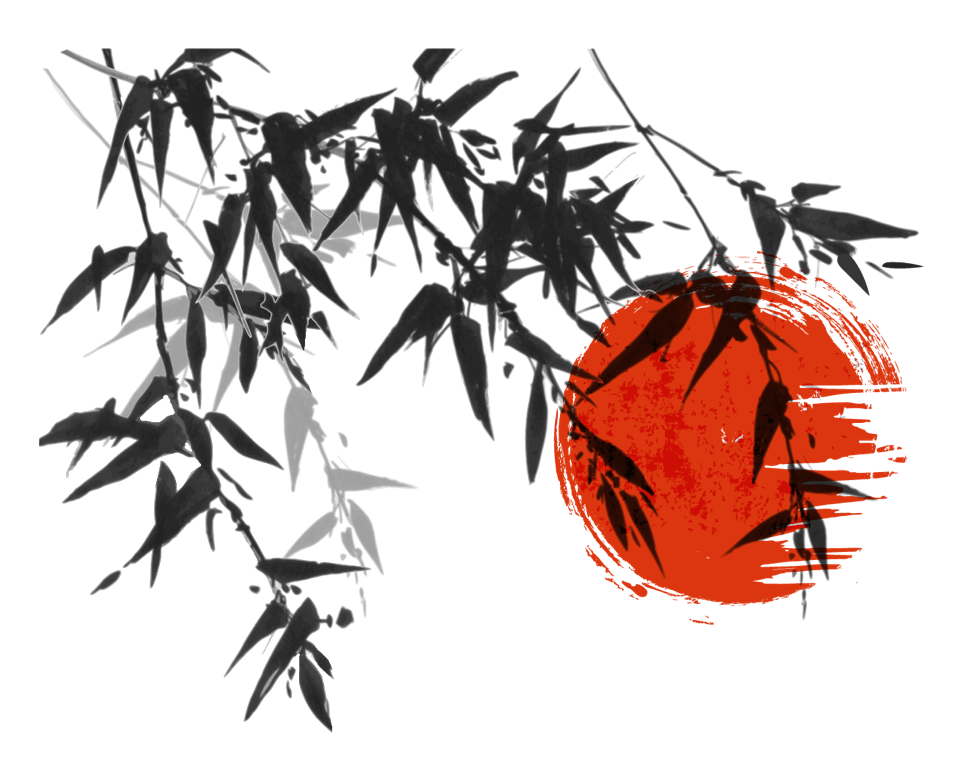 插图故事分享
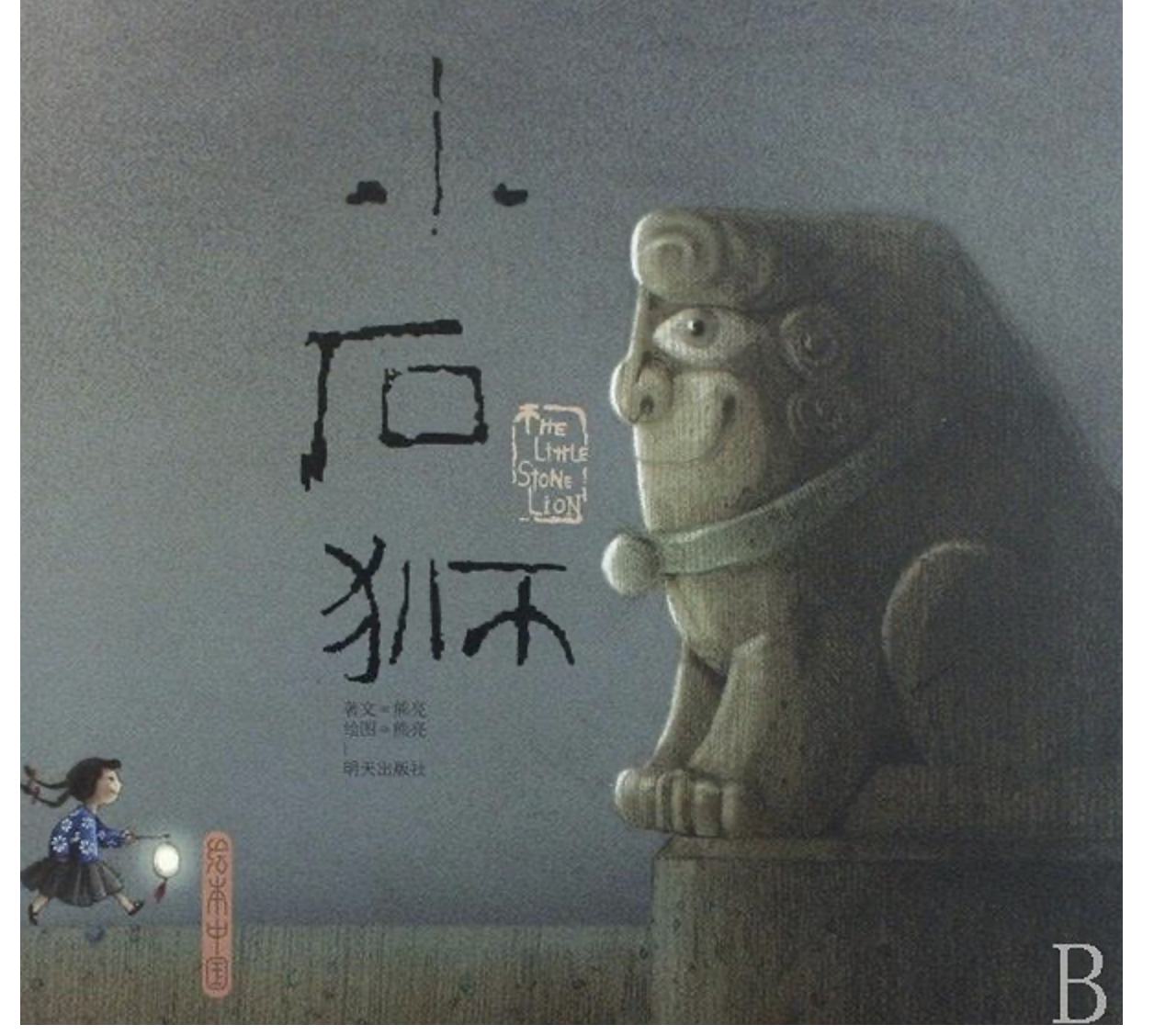 小石狮
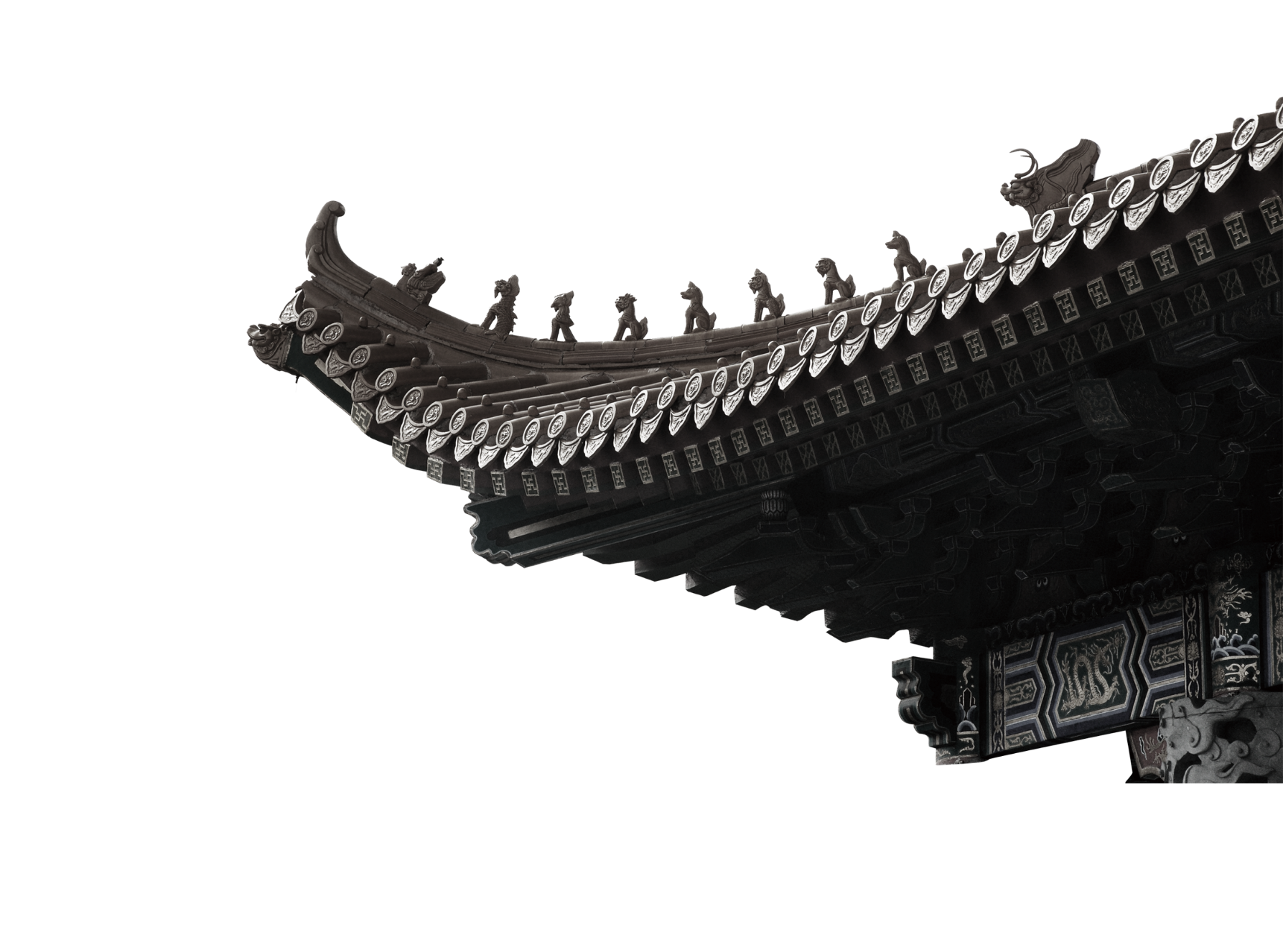 陈晗
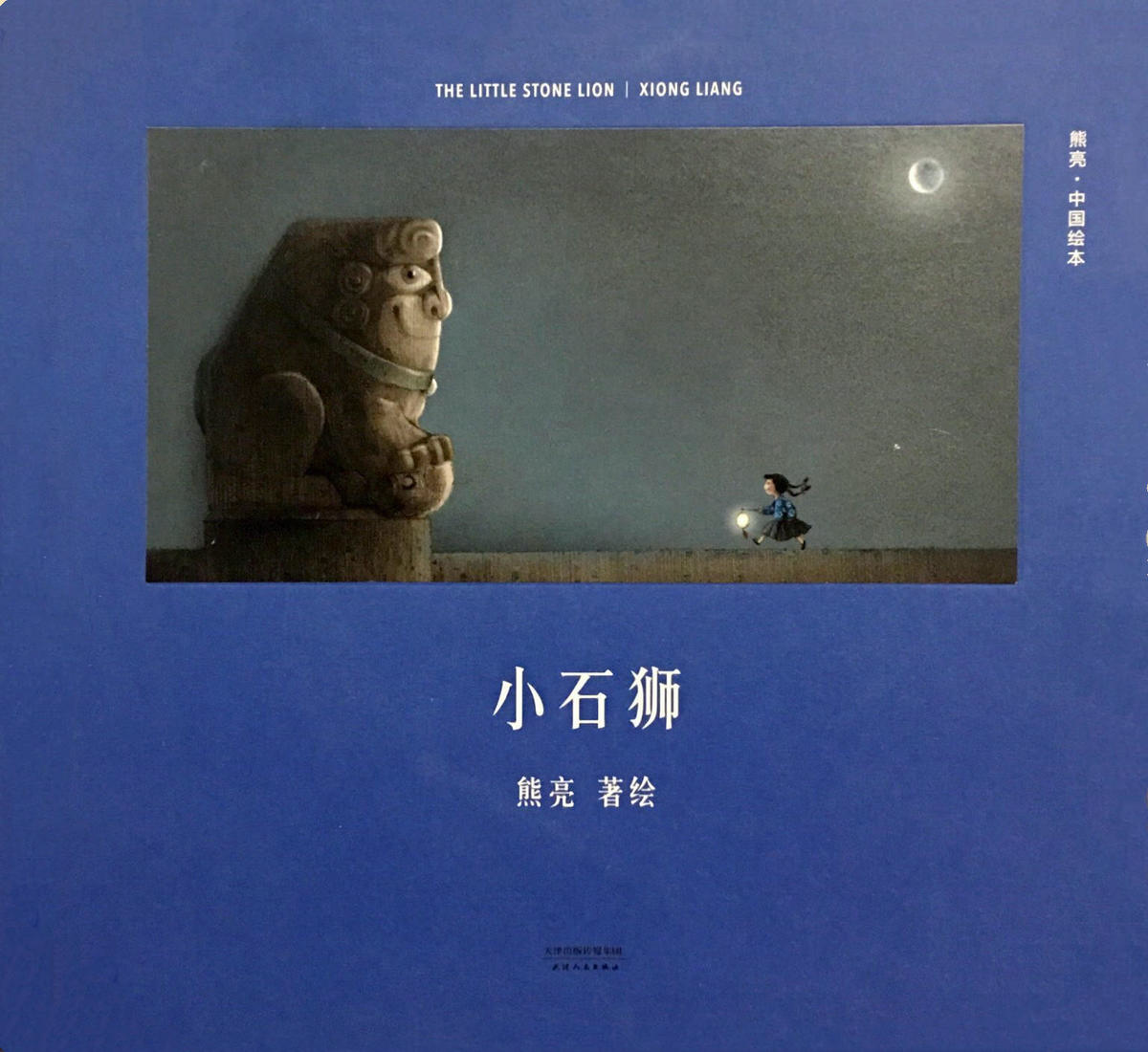 我是小镇的石狮子，
我是小镇的守护神。
我记得镇上所有的人、
所有发生过的事，
永远都记得。
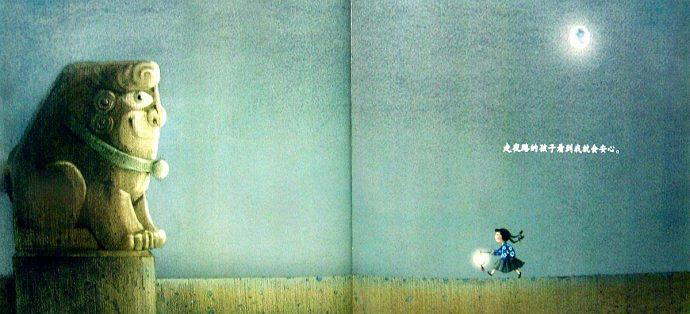 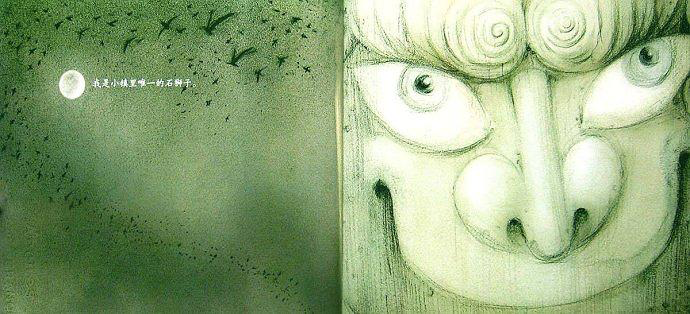 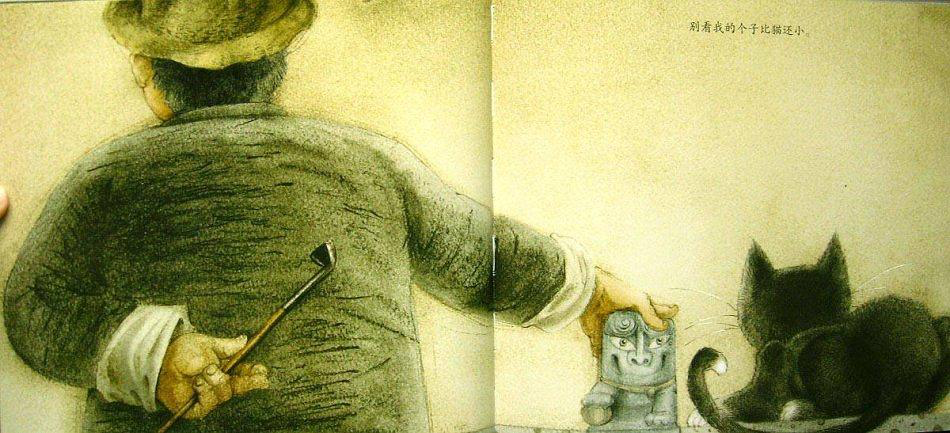 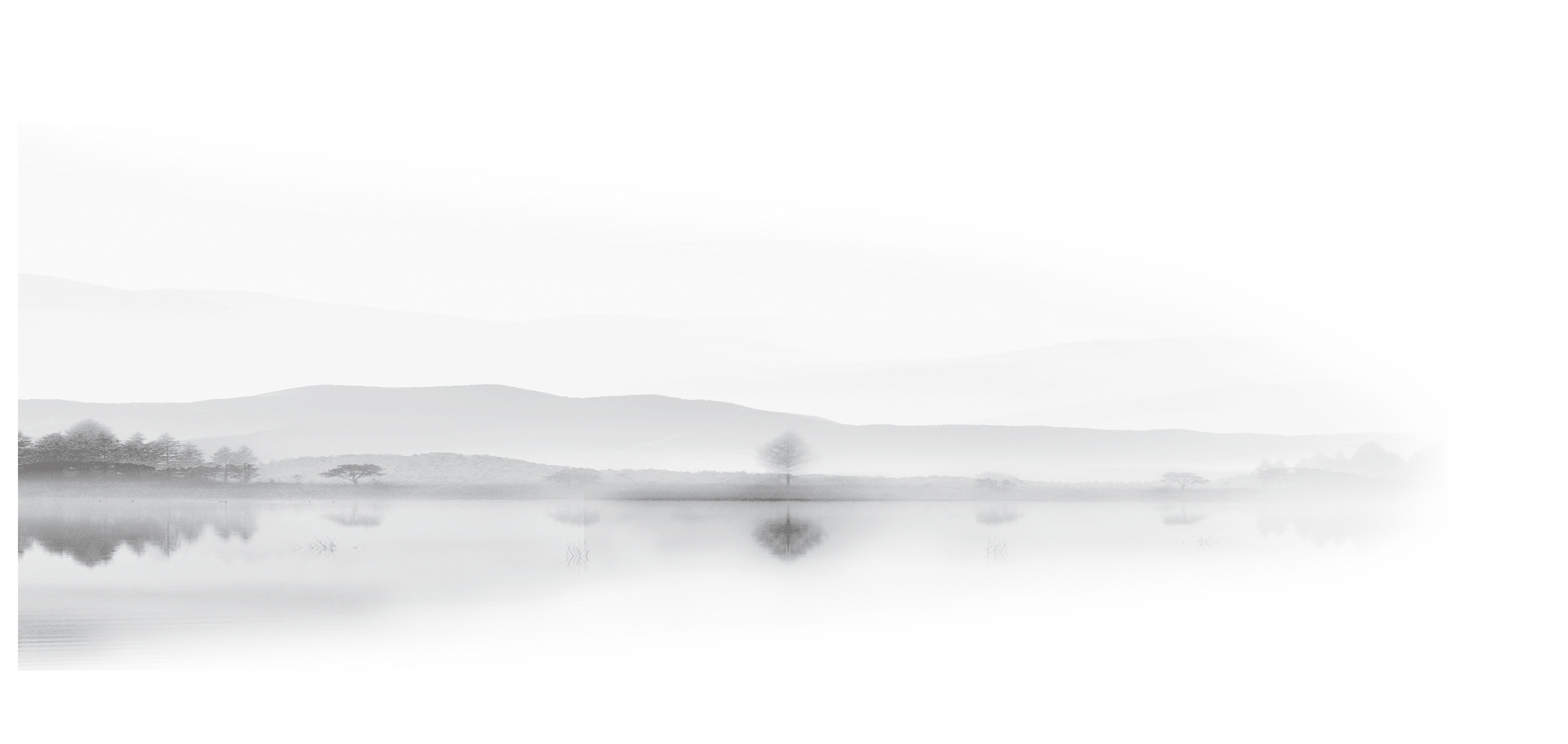 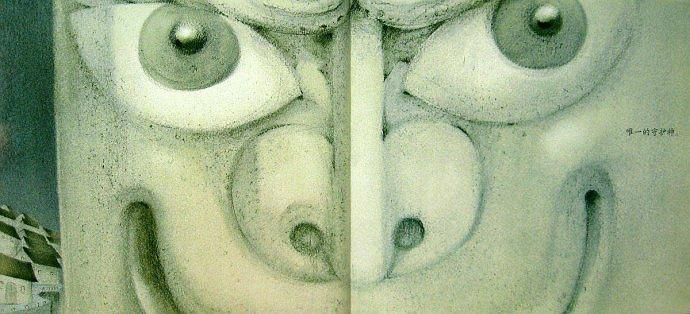 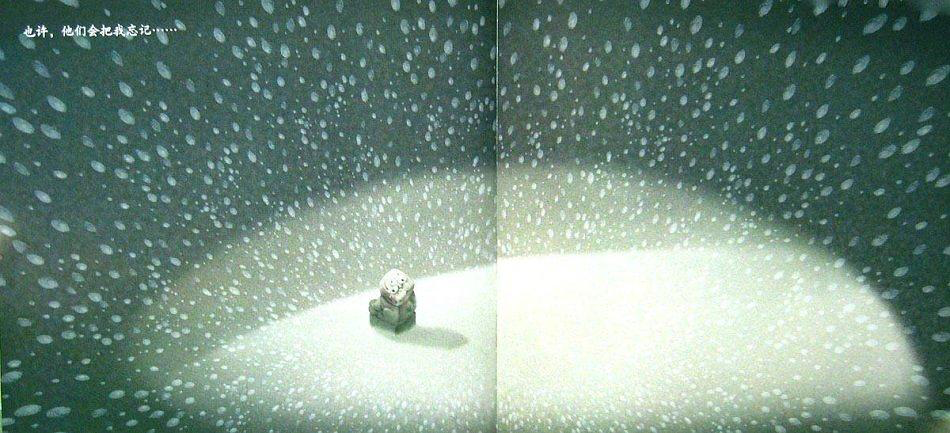 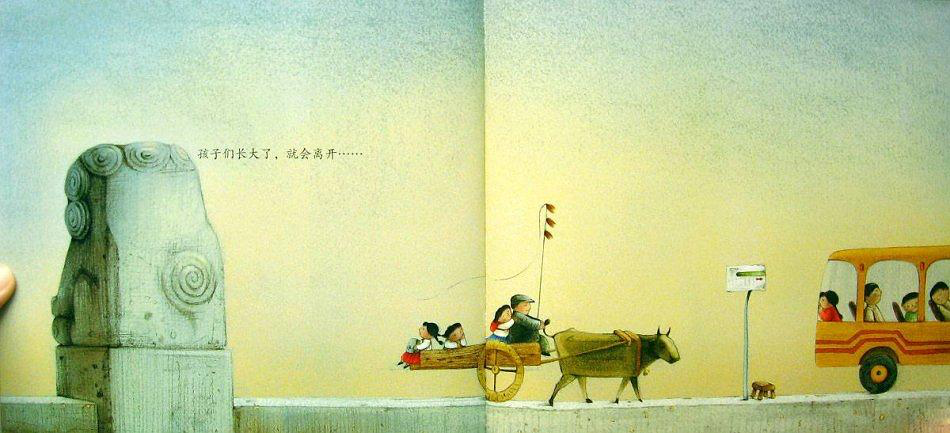 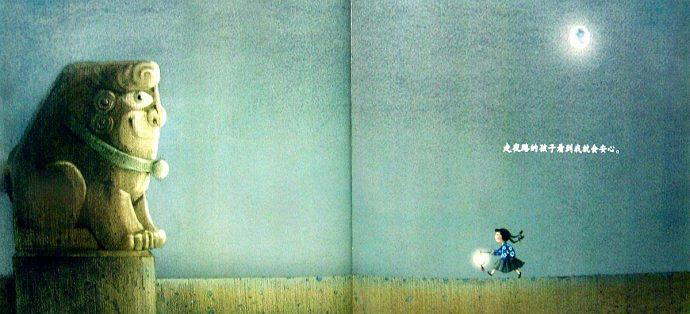 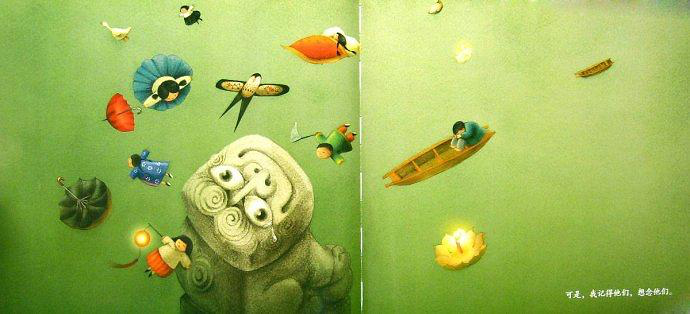 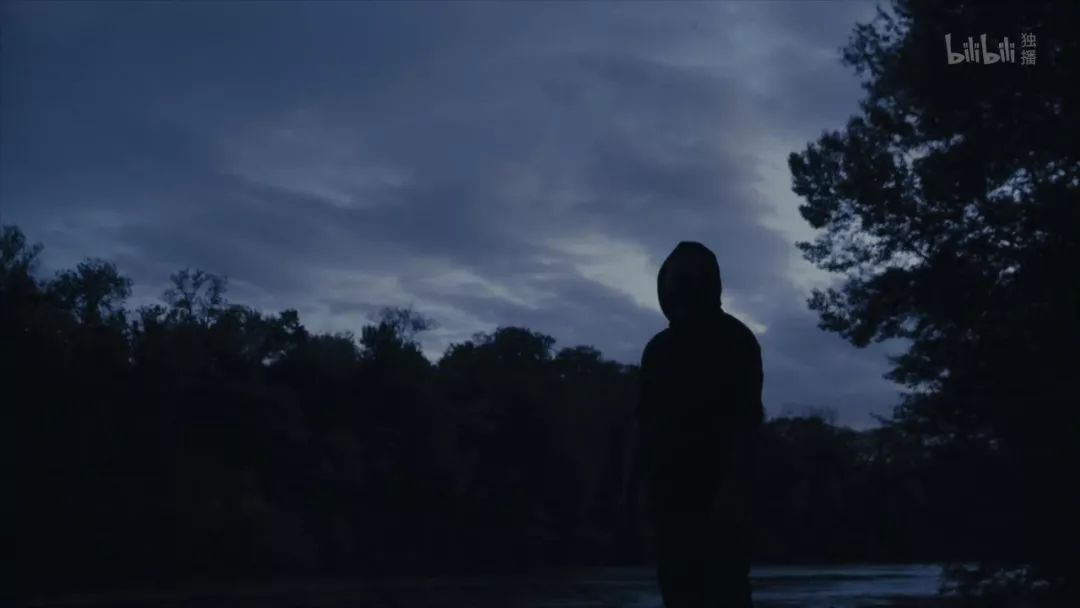 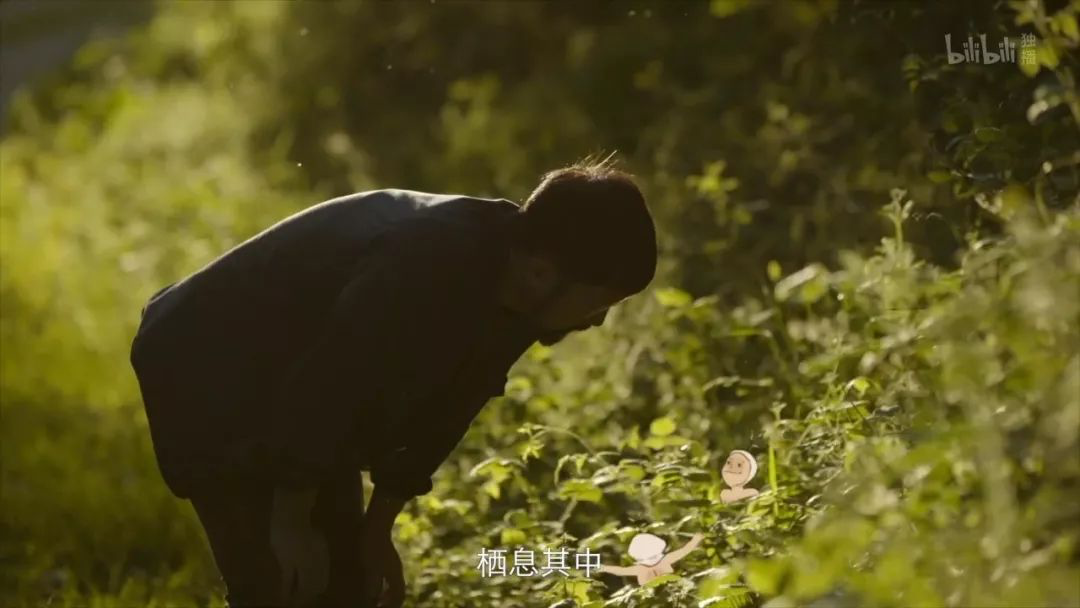 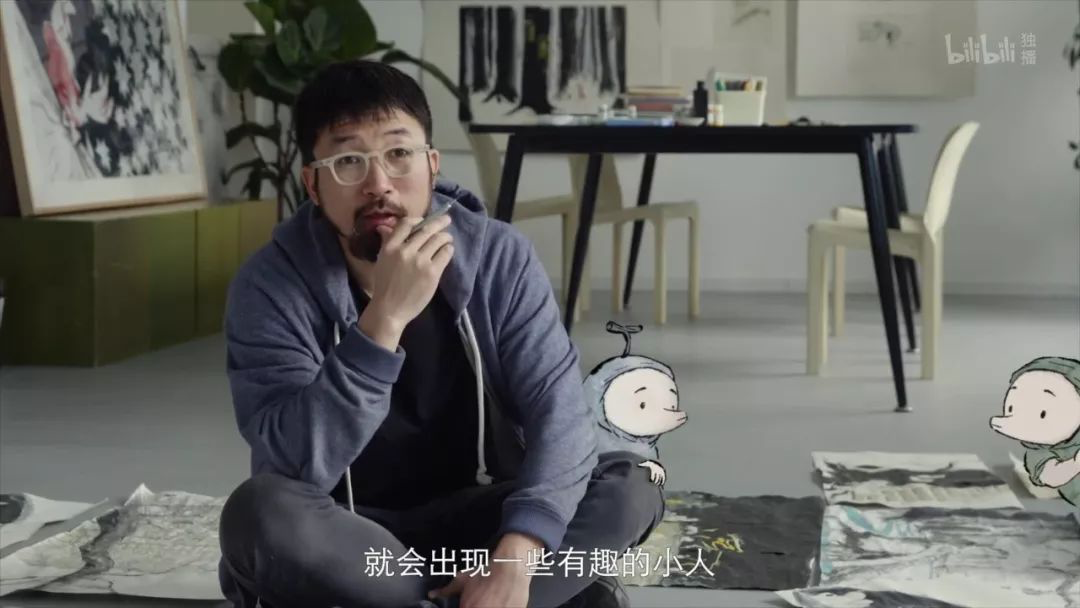 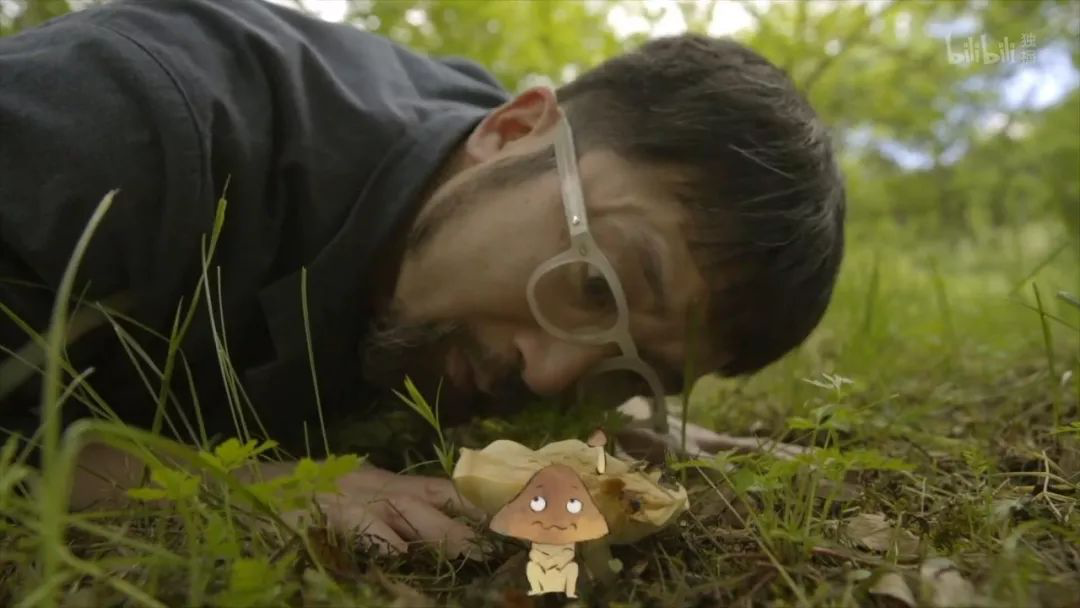 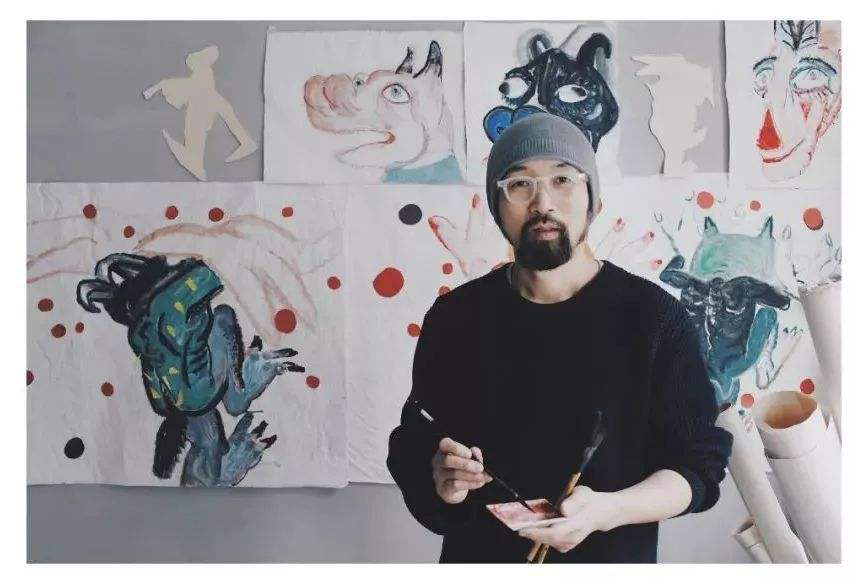 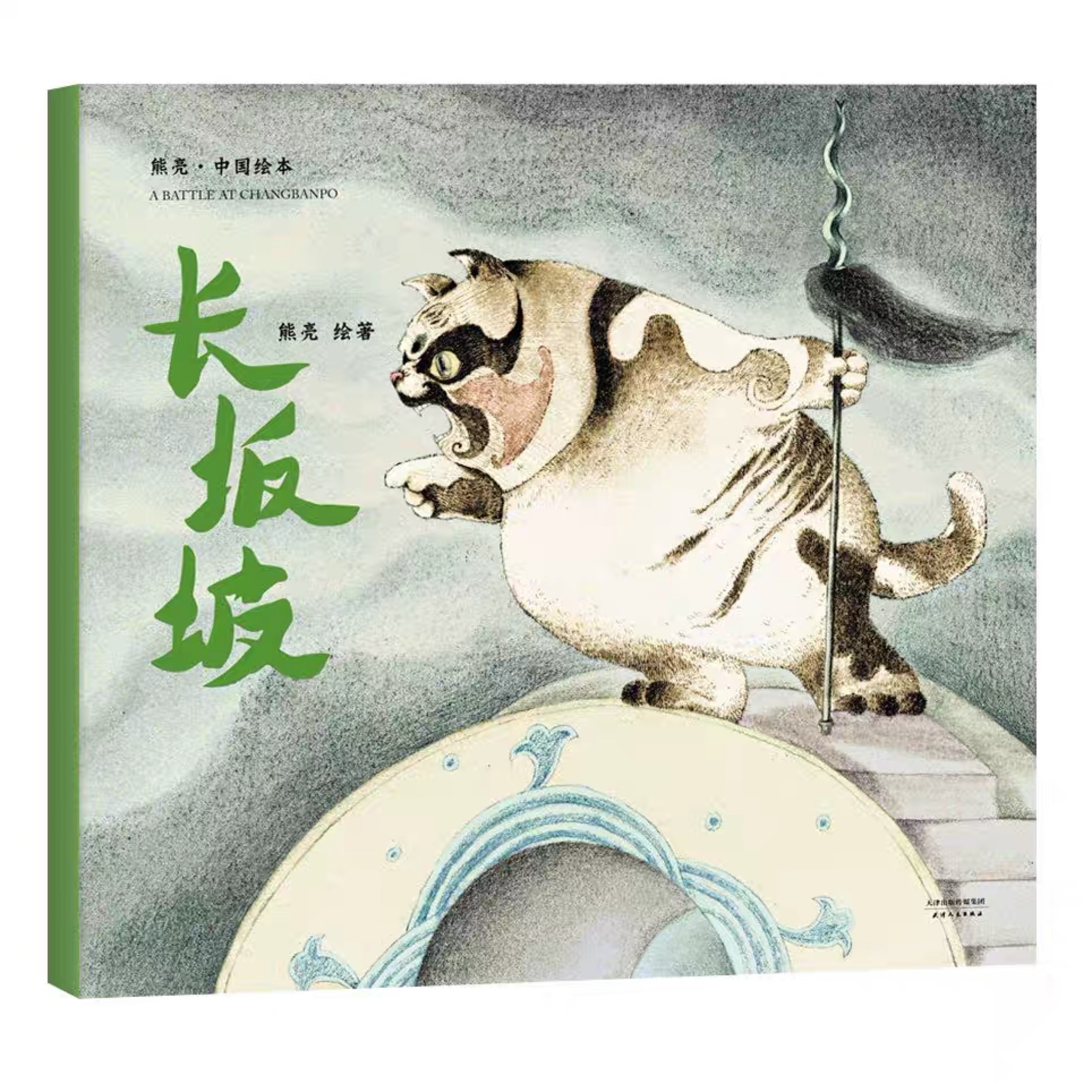 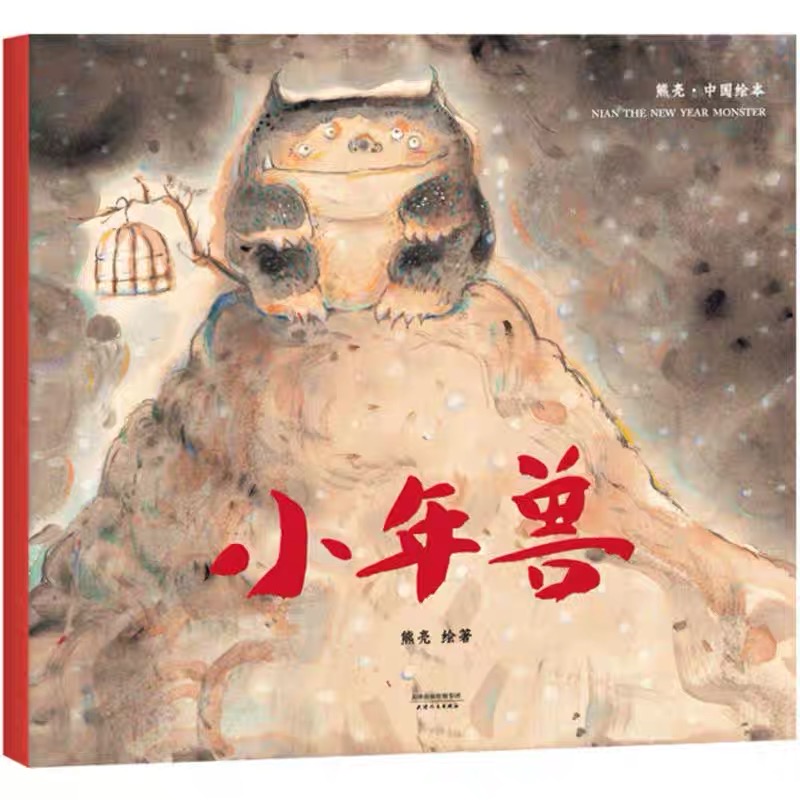 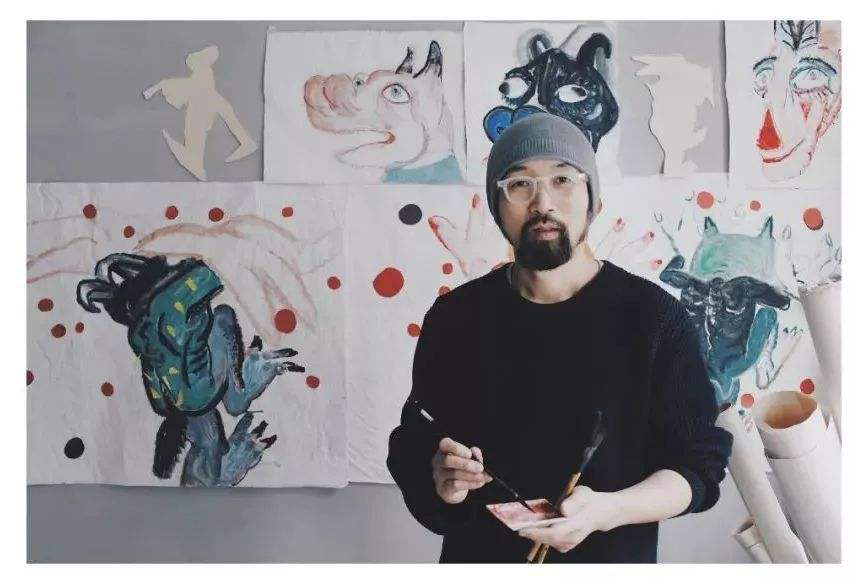 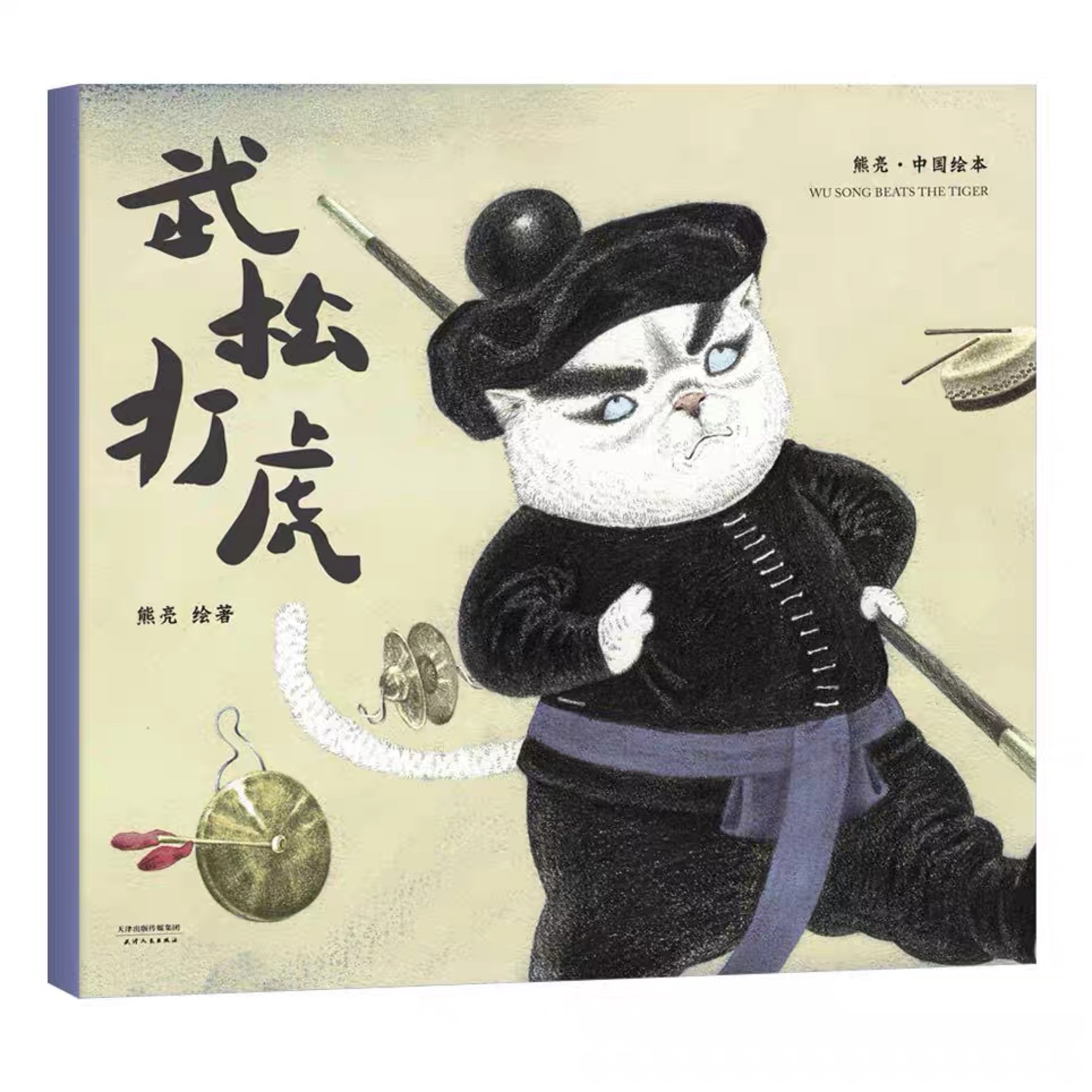 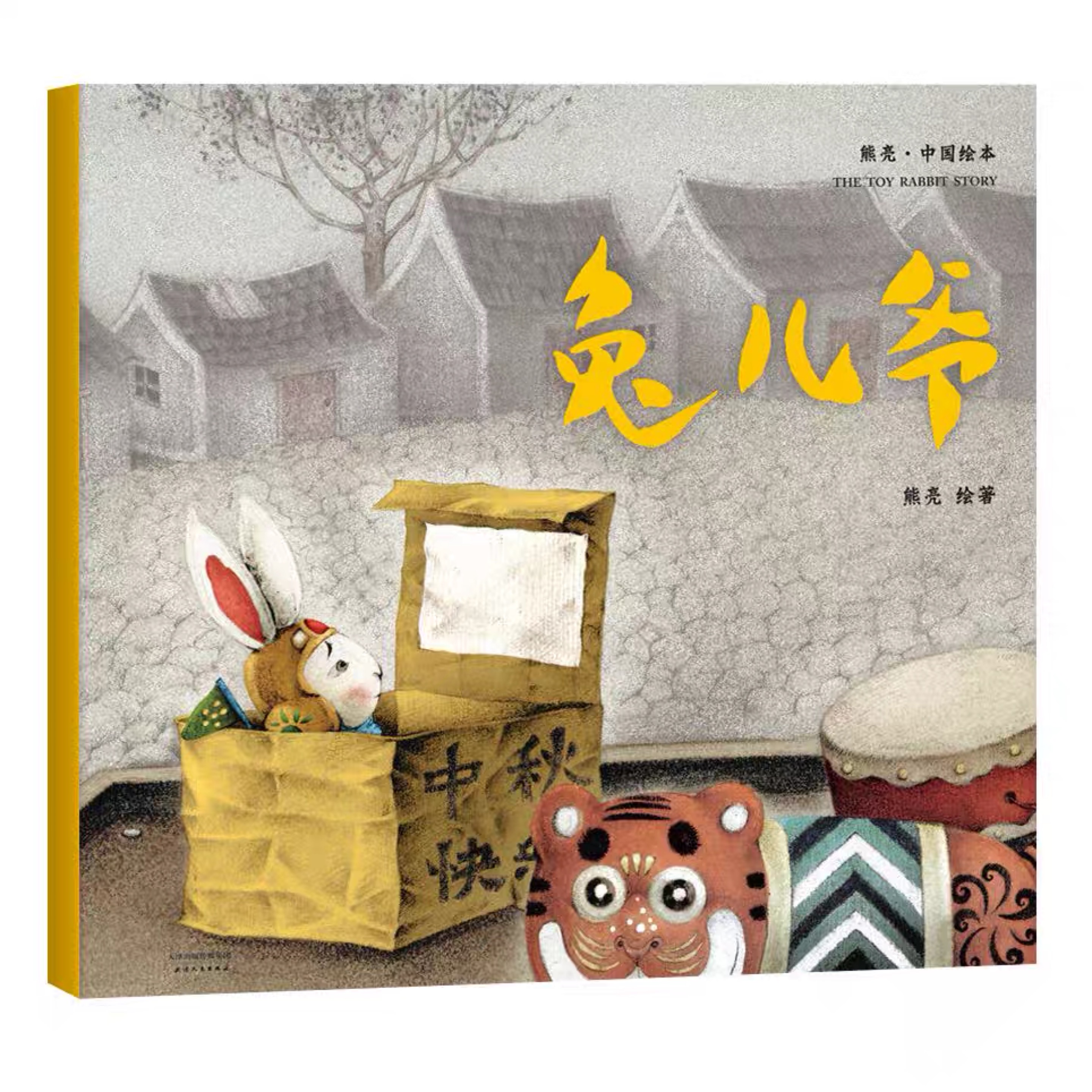 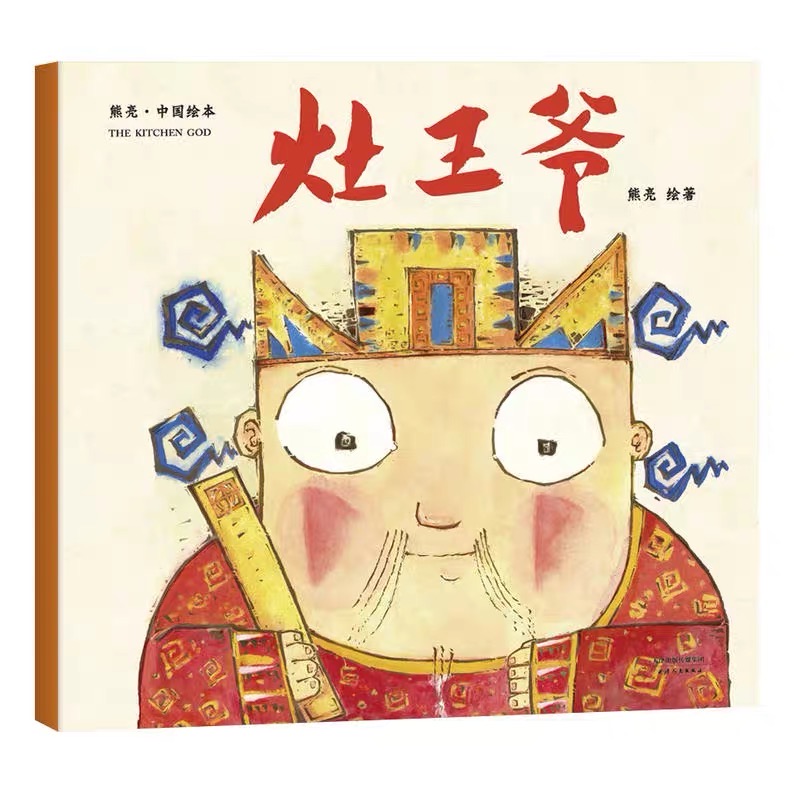